Staff training workshop onSOCIAL BEHAVIOUR & PLAY (NewBorn – AGE Five)
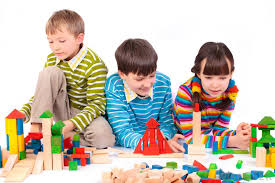 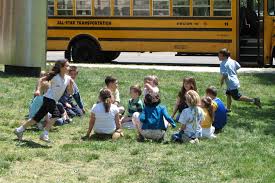 1 month
Stops crying when picked up and spoken to
Likes social stimulation
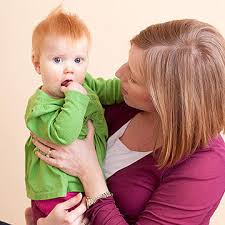 3 months
Social smile 
Begins to react with cooing and excited    
    movements                
Grasps finger when palm is touched 
Enjoys playful tickling
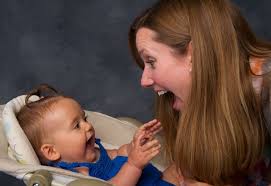 6 months
Is aware of strangers and cautious around them 
Shows anticipation and responds delightedly to rough and tumble play
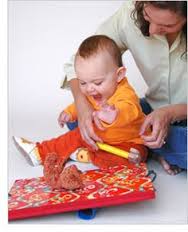 9 months
Is wary of strangers
Plays social games: Peek-a-boo and pat-a-cake 
Shows interest in exploratory play
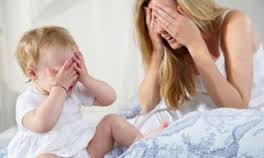 12 months
Is affectionate towards familiar people
Enjoys playing with adults
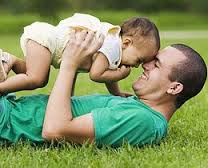 15 months
Is affectionate towards familiar people
Engages in functional play
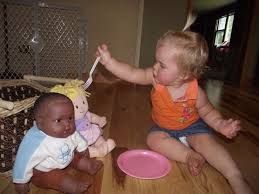 18 months
Has poor self control and requires constant supervision
Start cooperatively play 
Acts out familiar routines in play
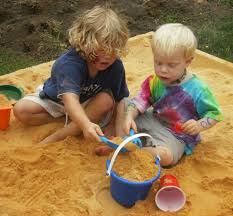 24 MONTHS
May take turns but has little idea of sharing and cooperating
Begins to engage in meaningful short play
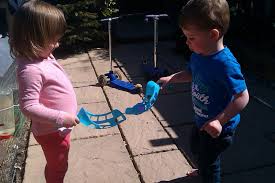 30 MONTHS
Still very emotionally dependent on adult and requires reassurance in unfamiliar situations
Engages in more sustained role play
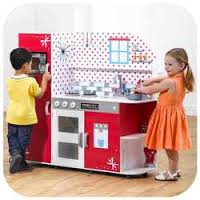 36 MONTHS
Shows affection for younger sibling
 Shares play things 
 Joins in active make believe play
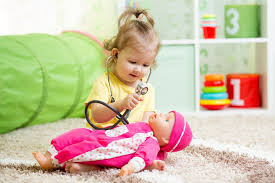 4 YEARS
More independent, very strong-willed 
Engages in dramatic make believe play, loves dress-up play
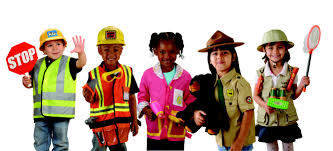 5 YEARS
More reasonable and expressive
Responds socially appropriately to events
Chooses her own friends and plays cooperatively
Understands the need for rules and fair play
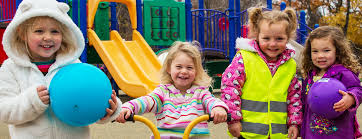